Figure 17. Statistically significant Spearman correlations among cognitive variables. Variables that indicate a ...
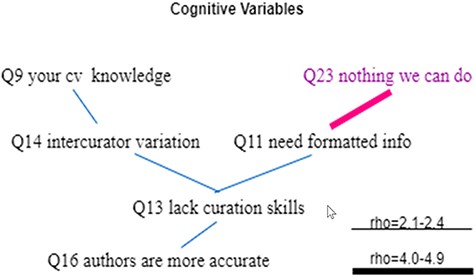 Database (Oxford), Volume 2022, , 2022, baac001, https://doi.org/10.1093/database/baac001
The content of this slide may be subject to copyright: please see the slide notes for details.
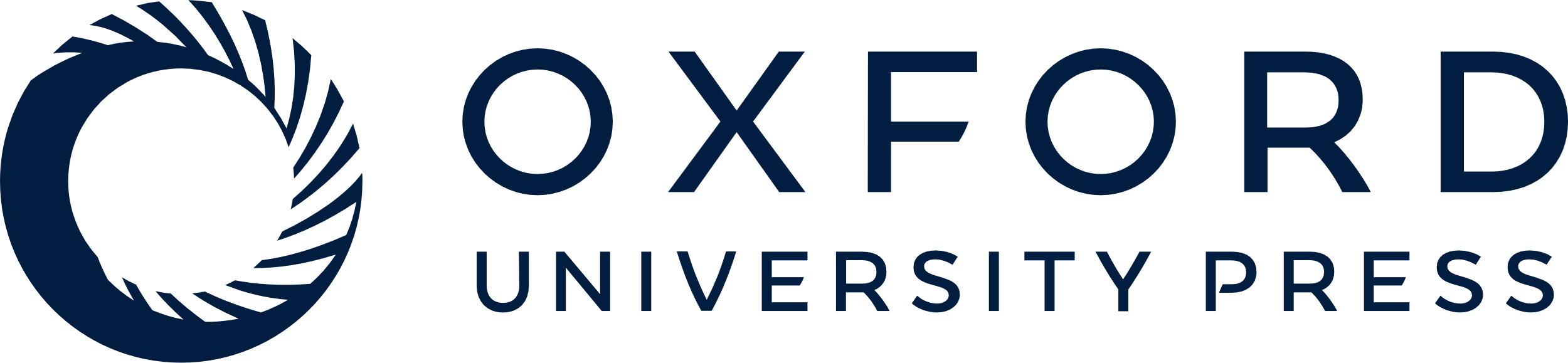 [Speaker Notes: Figure 17. Statistically significant Spearman correlations among cognitive variables. Variables that indicate a resistance to change are displayed in purple. All links represent statistically significant correlations. Blue links represent positive correlations, while red links represent negative correlations. The thickness of the links indicates the strength of a correlation.


Unless provided in the caption above, the following copyright applies to the content of this slide: © The Author(s) 2022. Published by Oxford University Press.This is an Open Access article distributed under the terms of the Creative Commons Attribution License (https://creativecommons.org/licenses/by/4.0/), which permits unrestricted reuse, distribution, and reproduction in any medium, provided the original work is properly cited.]